CALDEIRAS DE ÓLEO TERMICO
O GRUPO CANNON
A CANNON É UM GRUPO ITALIANO QUE OPERA GLOBALMENTE EM TECNOLOGIAS PARA PROCESSAMENTO DE PLÁSTICO, ENERGIA, ÁGUA, MOLDES DE ALUMÍNIO,  E CONTROLES ELETRÔNICOS INDUSTRIAIS.
2
CANNON BONO ENERGIA, HOJE
3
AQUECEDORES BONO
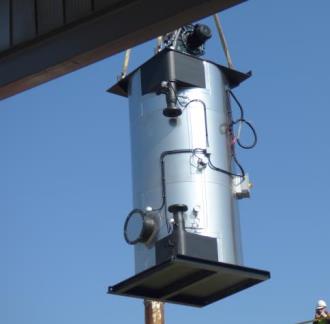 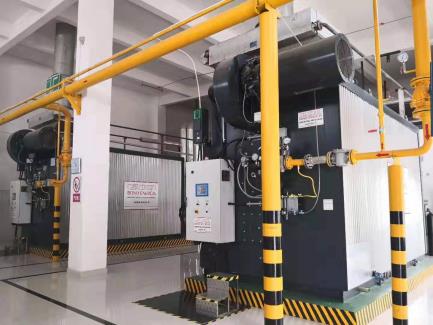 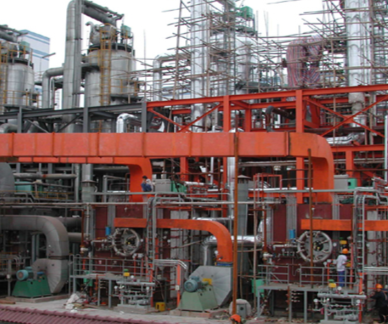 OMV: COIL
200.000 – 5.000.000 KCAL/H
1 – 20 MMBTU/H
ATÉ 400°C
OMP: MULTI-TUBULAR
3.000.000 – 15.000.000 KCAL/H
12 – 60 MMBTU/H
ATÉ 400°C
HTH: MULTI-TUBULAR
ATÉ 30.000.000 KCAL/H
ATÉ 120 MMBTU/H
ATÉ 400°C
AQUECEDORES OMV
TIPO
AQUECEDOR DE SERPENTINA

CAPACIDADE
OMV 200 – 300 (200.000 – 300.000 KCAL/H)
OMV 400 – 600 (400.000 – 600.000 KCAL/H)
OMV 800 – 1000 (800.000 – 1.000.000 KCAL/H)
OMV 1250 – 1500 (1.250.000 – 1.500.000 KCAL/H)
OMV 2000 (2.000.000 KCAL/H)
OMV 2500 (2.500.000 KCAL/H)
OMV 3000 (3.000.000 KCAL/H)
OMV 4000 (4.000.000 KCAL/H)
OMV 5000 (5.000.000 KCAL/H)

TEMPERATURAS 
PROJETO A 350°C (NORMAL)
PROJETOA 400°C (ESPECIAL)
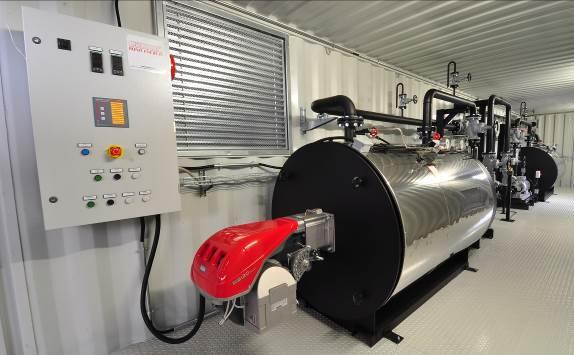 5
CARACTERÍSTICAS OMV
AQUECEDORES DE SERPENTINA.
PROJETO: ASME SEÇÃO VIII, DIV. 1
TRÊS PASSAGENS DE VAPOR REAL.
FLUXO DE ÓLEO EM  CONTíNUO E, SEM COLETORES, ATÉ OMV 1000.
FLUXO DE ÓLEO EM PARALELO, COM COLETORES, A PARTIR DE OMV1250 (QUEDA DE PRESSÃO MUITO BAIXA).
CARGA VOLUMÉTRICA BAIXA: ~ 1.000 kW/m3.
GRANDE ÁREA DE AQUECIMENTO.
ALTA VELOCIDADE DO ÓLEO NOS TUBOS, PARA MINIMIZAR O DELTA ENTRE O “FILM” E O “BULK”.
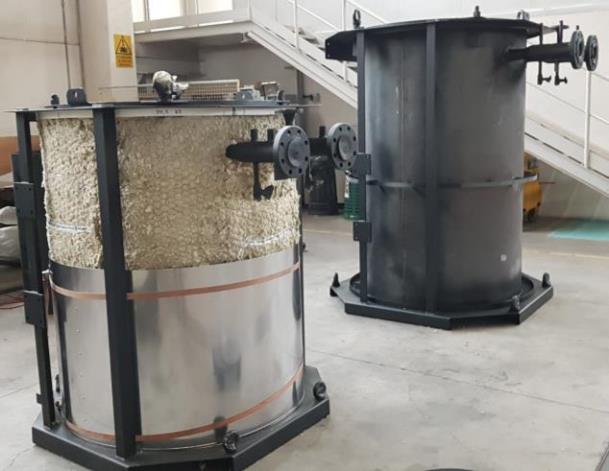 6
OPÇÕES DE ALTA EFICIÊNCIA
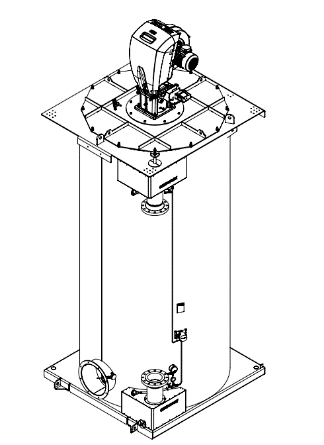 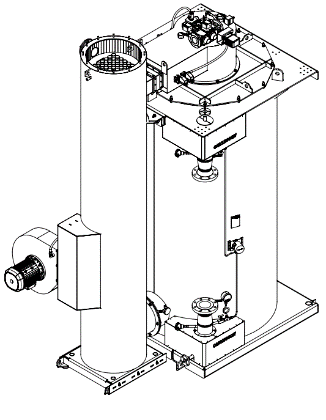 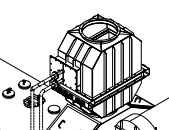 7
AQUECEDORES OMP
TIPO
AQUECEDOR MULTI-TUBULAR

CAPACIDADE
OMP 3000 (3.000.000 KCAL/H)
OMP 4000 (4.000.000 KCAL/H)
OMP 5000 (5.000.000 KCAL/H)
OMP 6000 (6.000.000 KCAL/H)
OMP 8000 (8.000.000 KCAL/H)
OMP 10000 (10.000.000 KCAL/H)
OMP 12500 (12.500.000 KCAL/H)
OMP 15000 (15.000.000 KCAL/H)

TEMPERATURAS 
PROJETO A 350°C (NORMAL)
PROJETO A 400°C (ESPECIAL)
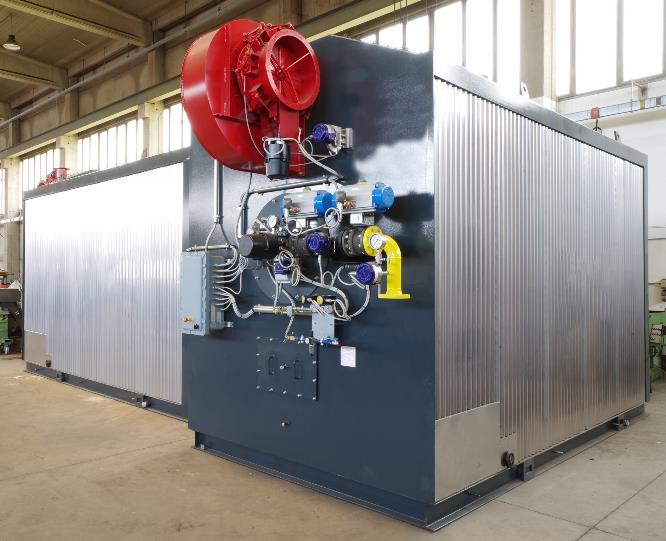 8
CALDERAS MULTI-TUBULARES
UNIDADE PACKAGE
MENOS TRABALHO DE MONTAGEM.
MENOR ESPAÇO OCUPADO EM PLANTA.

ALTA EFICIÊNCIA
ZONA RADIANTE SEM REFRATÁRIO.
ZONA CONVECTIVA EM FLUXO CRUZADO.
AQUECEDOR DE AR INTEGRADO.
POSSÍVEIS RECUPERADORES ADICIONAIS.

FÁCIL MANUTENÇÃO
ACESSO RÁPIDO ÀS PEÇAS SOB PRESSÃO.
AUSÊNCIA DE PAREDES REFRATÁRIAS.

PRESERVAÇÃO DE ÓLEO TÉRMICO
AUSÊNCIA DE PAREDES FRACTÁRIAS.
FLUXO CRUZADO DE ÓLEO-VAPOR.
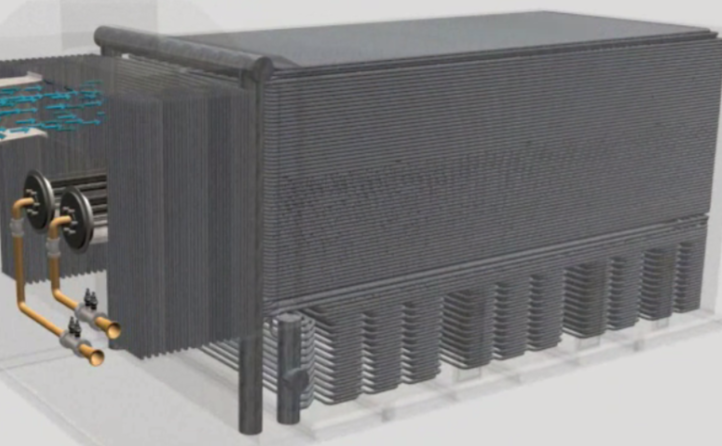 CONTROLES
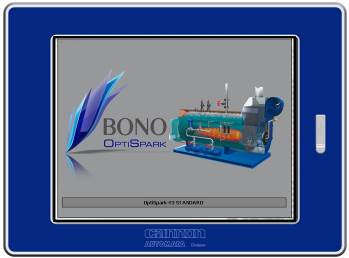 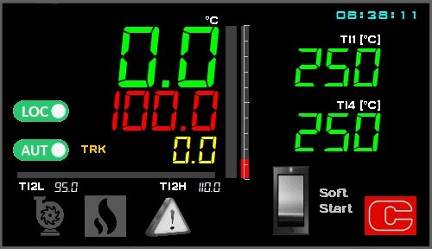 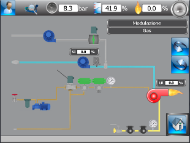 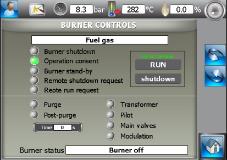 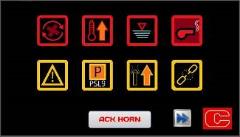 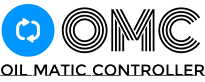 10
ALGUMAS REFERÊNCIAS
INKA CROPS - PERÚ
ANO: 2019 - 2021

DESTINO: PERÚ

MODELO: 2 x OMV 3000

CAPACIDADE: 2 x 3.000.000 KCAL/H

COMBUSTIVEL: GAS NATURAL

SETOR: ALIMENTAR
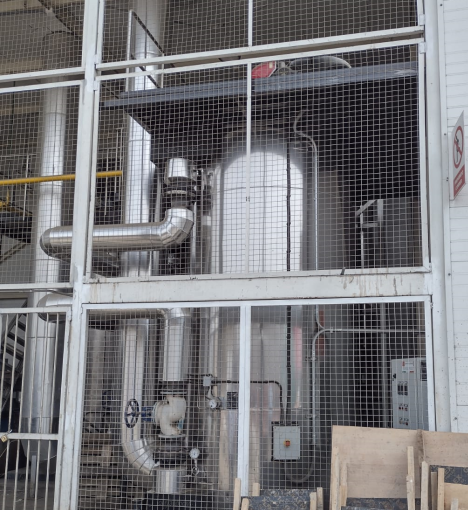 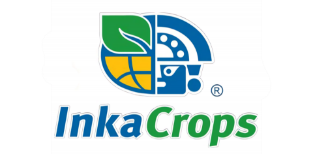 12
SUTSA PRINT - MÉXICO
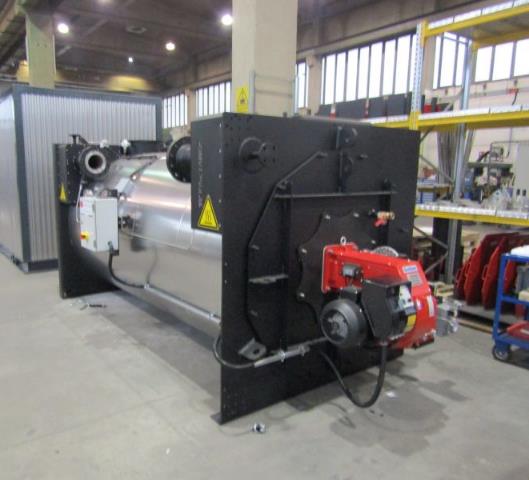 ANO: 2022

DESTINO: MÉXICO

MODELO: 1 x OMV 3000

CAPACIDADE: 1 x 3.000.000 KCAL/H

COMBUSTIVEL: GAS NATURAL

SETOR: MATERIAIS PLÁSTICOS
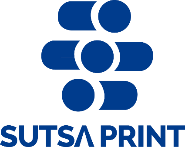 13
ESBELT - ESPANHA
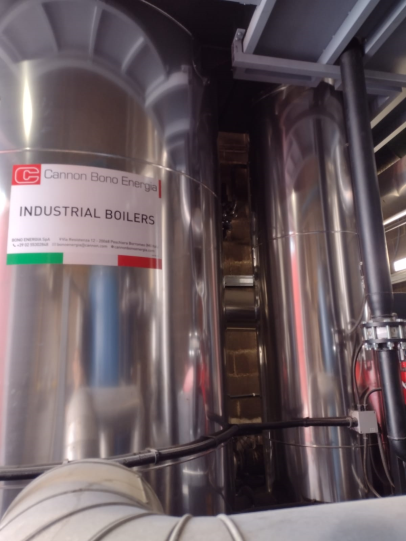 ANO: 2021

DESTINO: ESPANHA

MODELO: OMV 1500

CAPACIDADE: 1.500.000 KCAL/H

COMBUSTIVEL: GAS NATURAL

SETOR: GOMA - PLÁSTICO
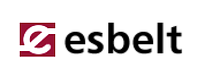 14
PASTAS ROMERO - ESPANHA
ANO: 2017

DESTINO: ESPAÑA

MODELO: OMP 5000

CAPACIDADE: 5.000.000 KCAL/H

SETOR: ALIMENTAR
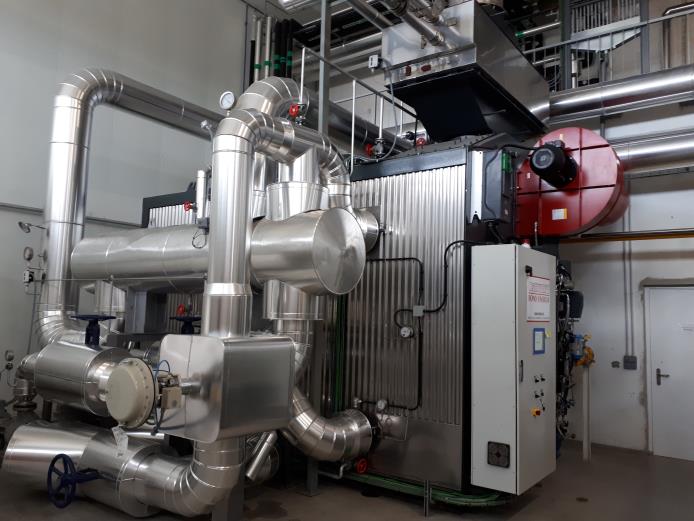 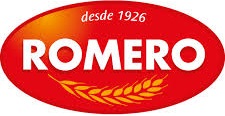 NORTHERN TEXTILES - HONDURAS
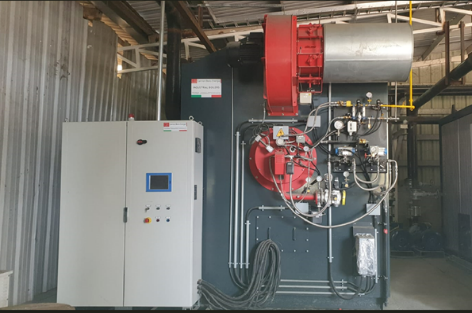 ANO: 2022

DESTINO: HONDURAS

SUMINISTRO: 2 x OMP 5000

CAPACIDADE: 2 x 5.000.000 KCAL/H

COMBUSTIVEL: BUNKER + GLP

SETOR: TÊXTIL
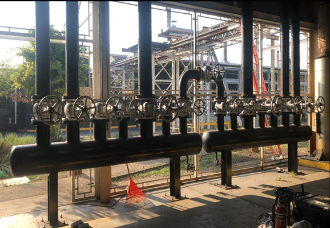 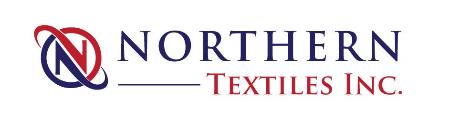 16
AMPEREX TECHNOLOGIES – CHINA
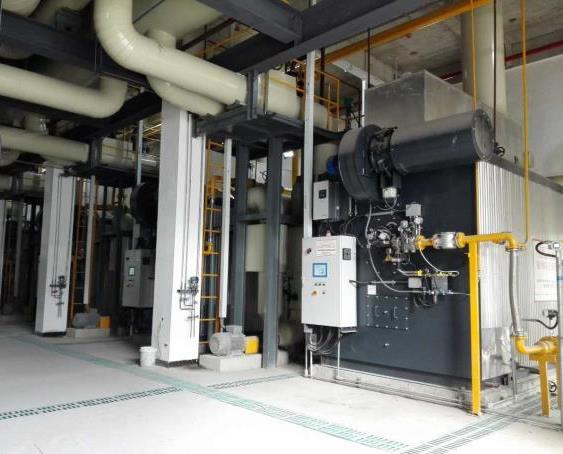 ANO: 2015 - 2017

DESTINO: CHINA

MODELO: 8 x OMP 5000

CAPACIDADE: 8 x 5.000.000 KCAL/H

COMBUSTIVEL: GAS NATURAL

SETOR: BATERIAS
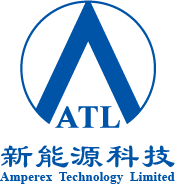 REPRESENTANTE COMERCIAL NO BRASIL:
REPRESENTANTE TÉCNICO E COMERCIAL NO BRASIL:



Ciro Brescancini – (11) 9 7160 6648
ciro@asbtec.com.br – www.asbtec.com.br
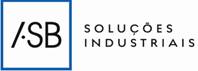 18